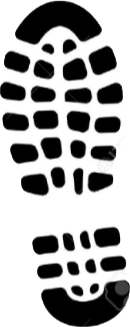 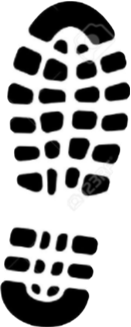 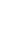 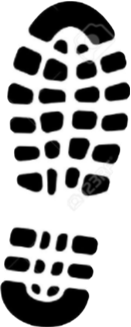 Stappenplan kruispas achterlangs
4
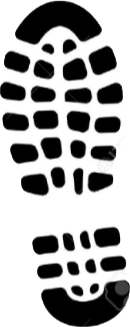 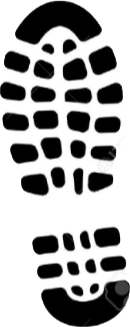 3
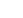 5
1
2
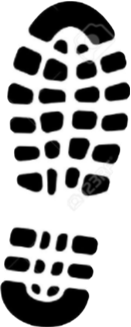 6
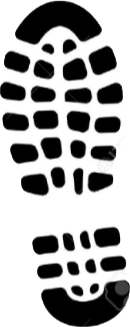 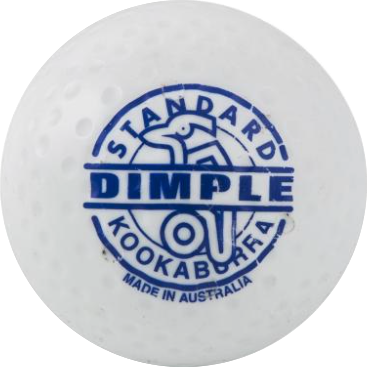 5 onderdelen
Grip
Aanloop: pas 1&2
Meeneemfase: pas 3&4
Versnelling: pas 4&5
Doorzwaai
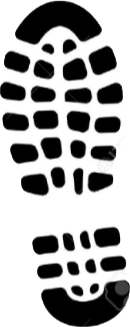 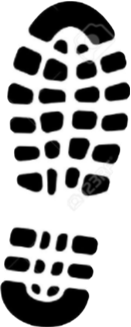